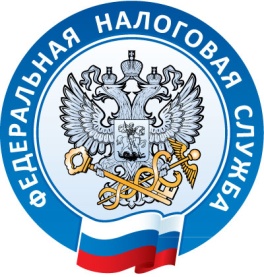 Федеральная налоговая служба
«Порядок предоставления отсрочки (рассрочки) по уплате налогов, авансовых платежей по налогам и страховых взносов в соотвествии с Правилами, утвержденными Постановлением Правительства от 02.04.2020 №409 »
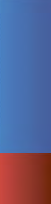 Докладчик: Заместитель начальника Межрайонной ИФНС  России № 5
 по Удмуртской Республике 
Попова Н.Е.
Заинтересованные лица
Пострадавшие отрасли.
По каким налогам, взносам можно получить отсрочку (рассрочку)
Отсрочка или рассрочка может быть предоставлена по заявлению плательщика по федеральным, региональным, местным налогам, страховым взносам, срок уплаты которых наступил в 2020 году за исключением:
- налога на добычу полезных ископаемых;
- акцизов; 
- налогов, уплачиваемых налоговыми агентами (НДФЛ организаций, НДС налоговый агент);
страховых взносов в части сумм, связанных с формированием средств для финансирования накопительной пенсии
Общим для всех категорий налогоплательщиков  является отсутствие отсрочки/рассрочки по 
- налогу на добычу полезных ископаемых;
- акцизам; 
- налогам, уплачиваемых налоговыми агентами (НДФЛ организаций, НДС налоговый агент);
страховым взносам в части сумм, связанных с формированием средств для финансирования накопительной пенсии
Какие условия должны быть соблюдены, чтобы получить отсрочку (рассрочку)
Сроки и условия предоставления отсрочки
7
Сроки и условия представления рассрочки
Какие документы нужно подать
Рассмотрение заявления от отсрочке (рассрочке)
Сервисы ФНС
СПАСИБО ЗА ВНИМАНИЕ.